Что такое ЦМИТ?
ЦМИТ «ЯВИР» — это открытая творческая мастерская, которая не имеет узкой или научной специализации и коммерческой направленности. Центр представляет собой зону свободного доступа, где молодежь может реализовывать свои технические идеи, обучаться и обмениваться опытом. 
ЦМИТ оснащен современным и относительно  простым в использовании оборудованием, что позволяет достаточно быстро приобретать навыки работы на нём.
Какие задачи решаем?
Прототипирование и макетирование, создание опытных образцов (3D печать, фрезеровка, лазерная обработка)
Компьютерное моделирование 
Промышленный дизайн и архитектура
Техническое творчество школьников (авиа-, робототехника и мехатроника)
Коммерциализация идей
Наше оборудование
3D-принтер
- позволяет в короткие сроки получить изделие любой сложности из ABS или PLA пластика
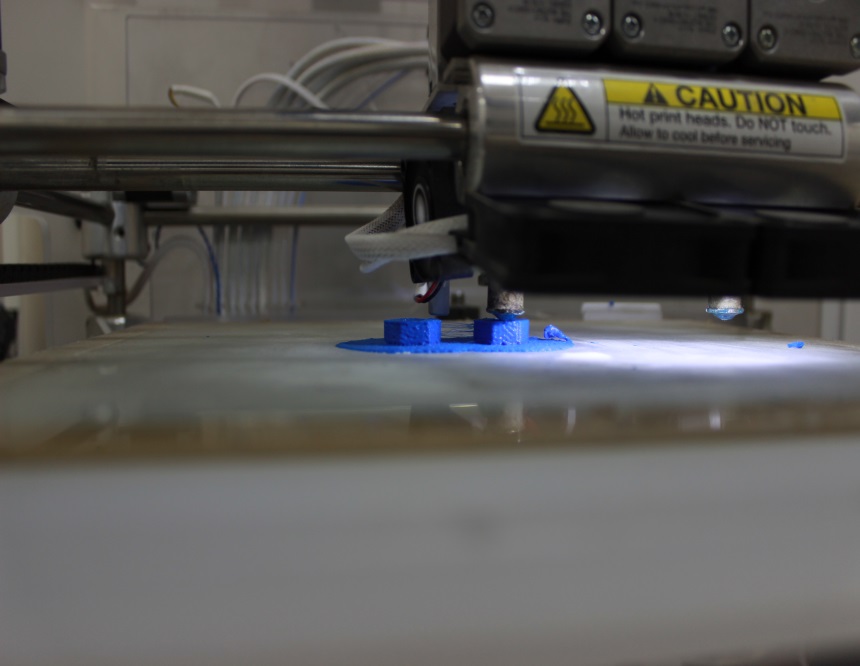 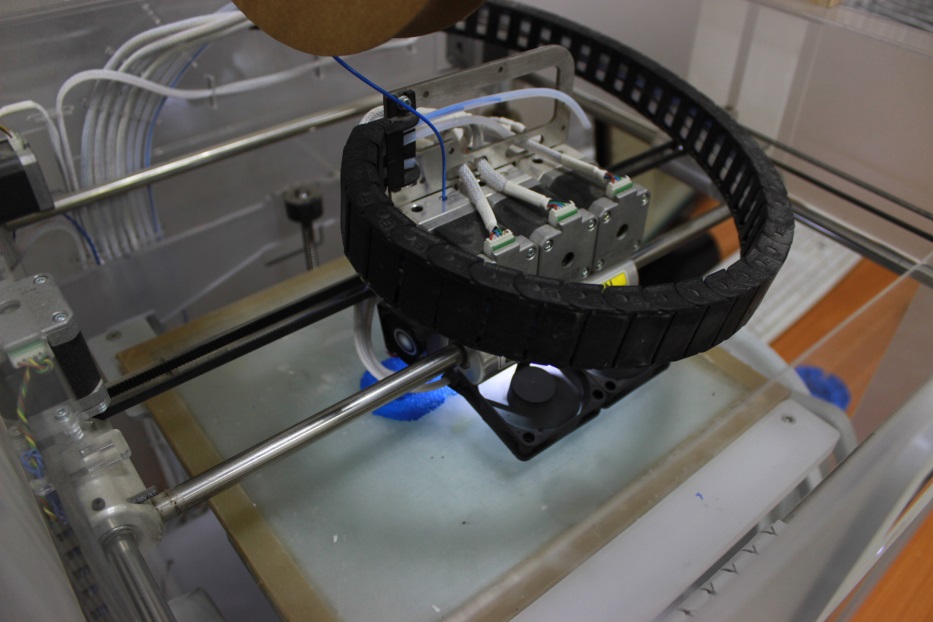 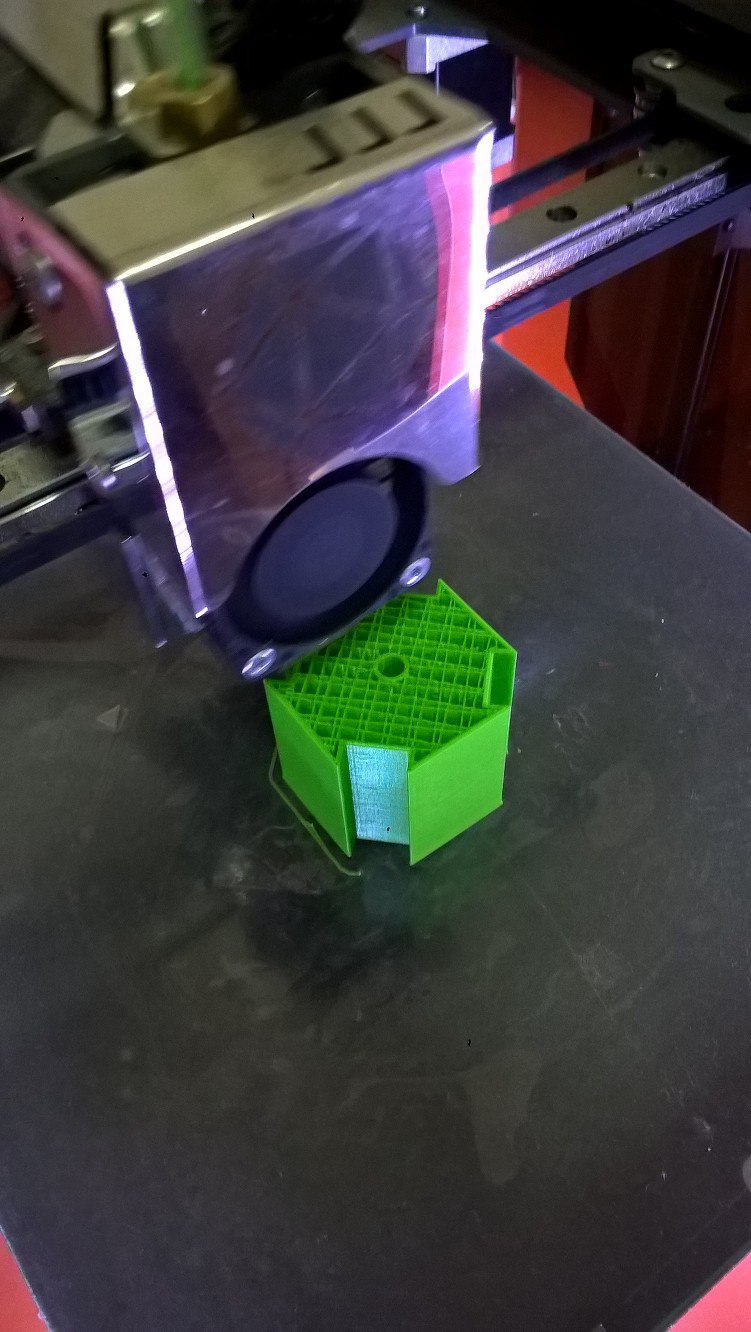 Наше оборудование
3D-сканер
- незаменимый помощник в создании 3D-моделей уже существующих объектов
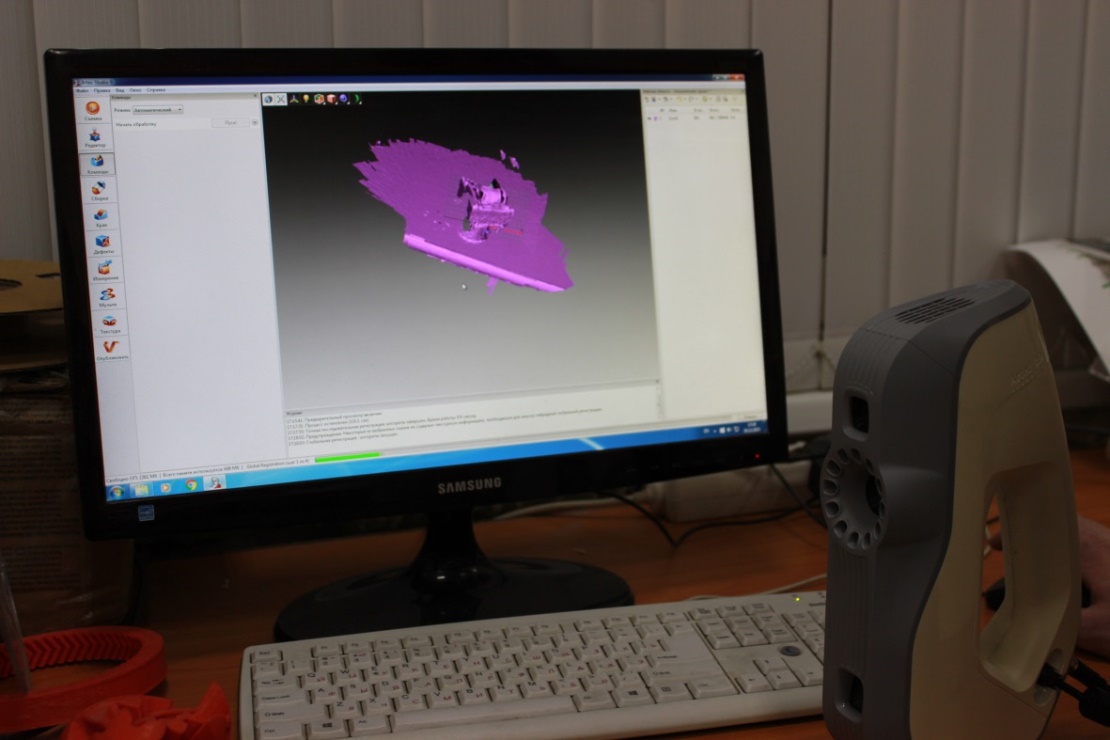 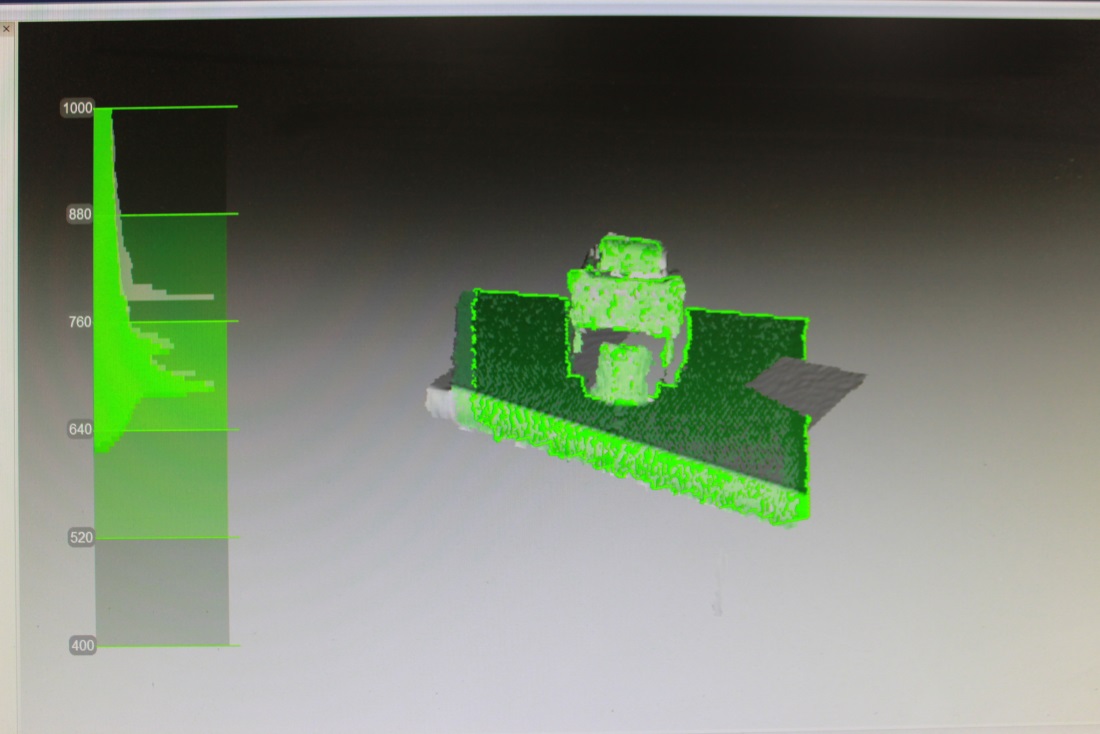 Наше оборудование
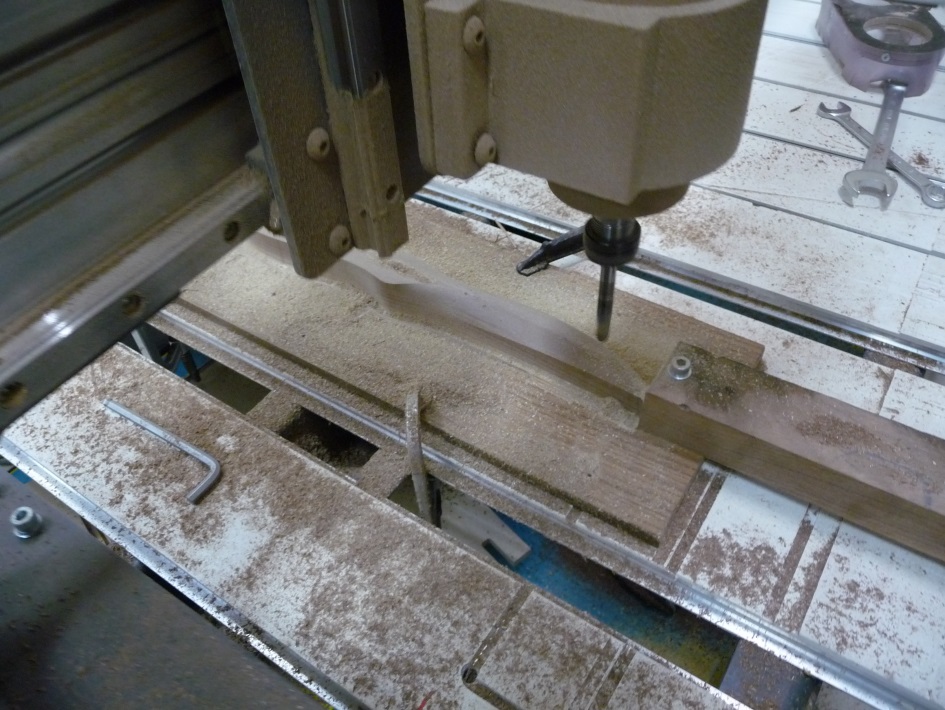 Фрезерный станок 3-х координатный 
- изготовление сложных изделий из дерева, МДФ, легкосплавных металлов, пластика, оргстекла, композитных панелей
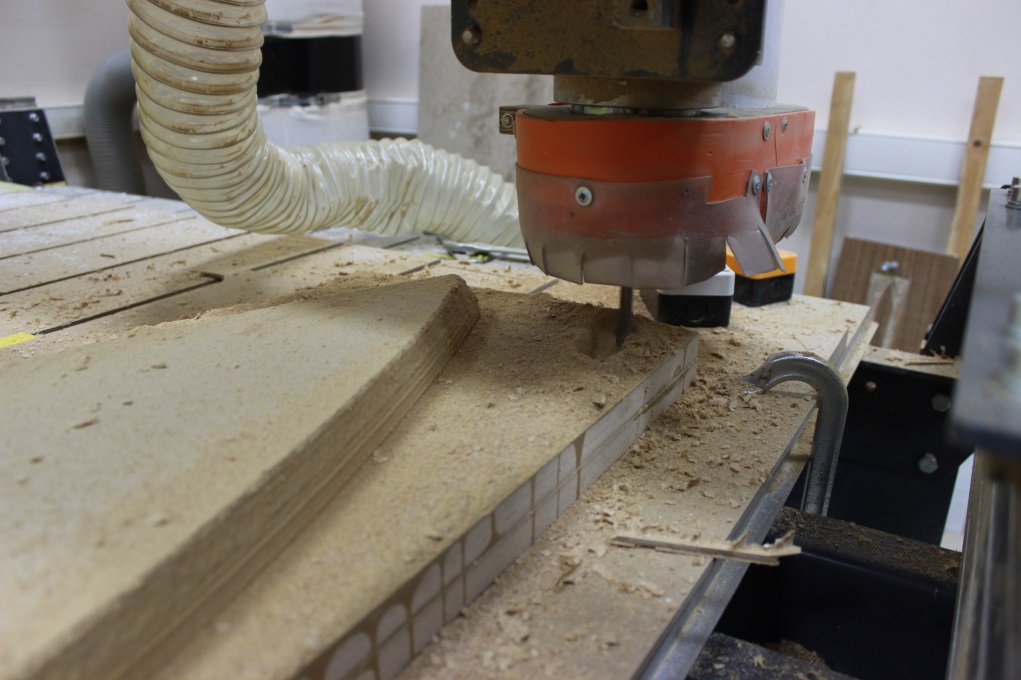 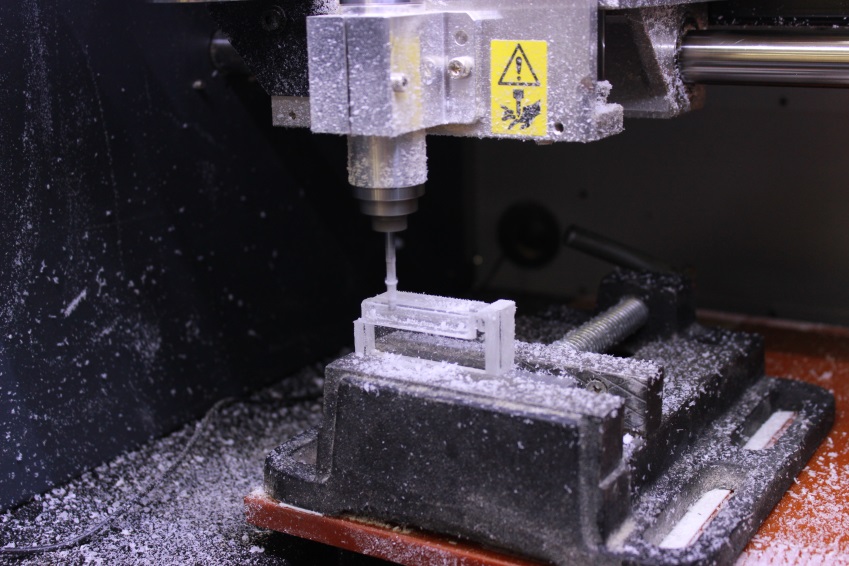 Наше оборудование
Лазерный гравер
- высокоточный инструмент для резки и гравировки фанеры, оргстекла, стеклотекстолита, пенополистирола
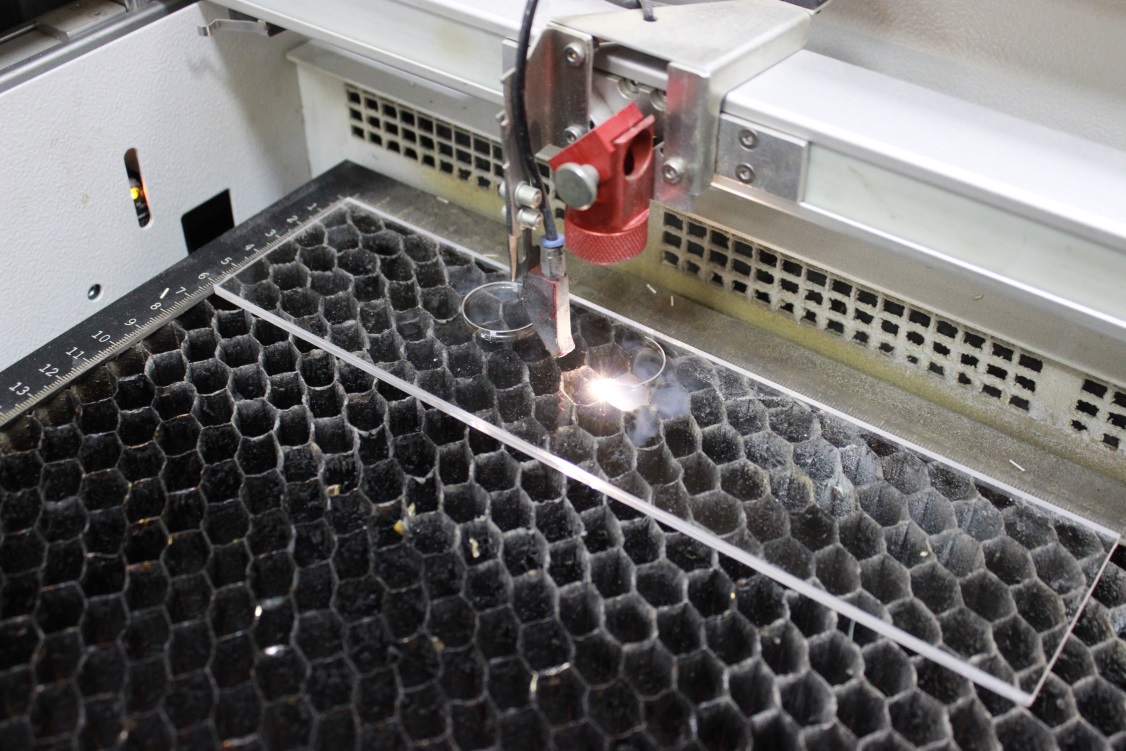 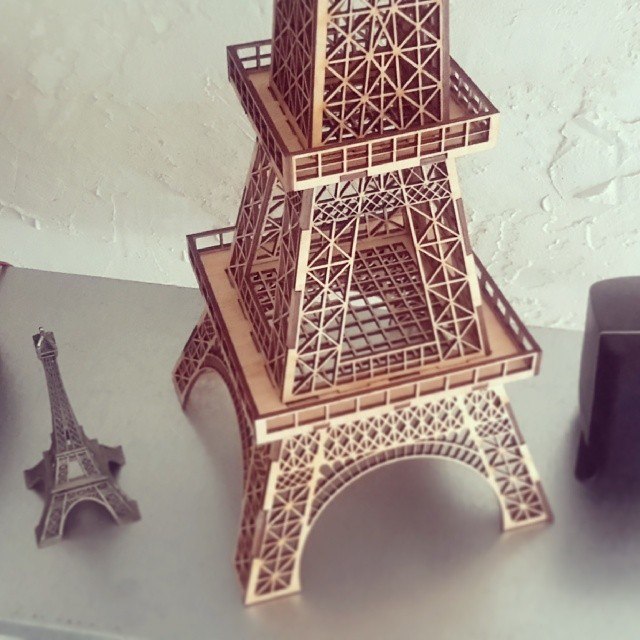 Направления кружковой работы со школьниками
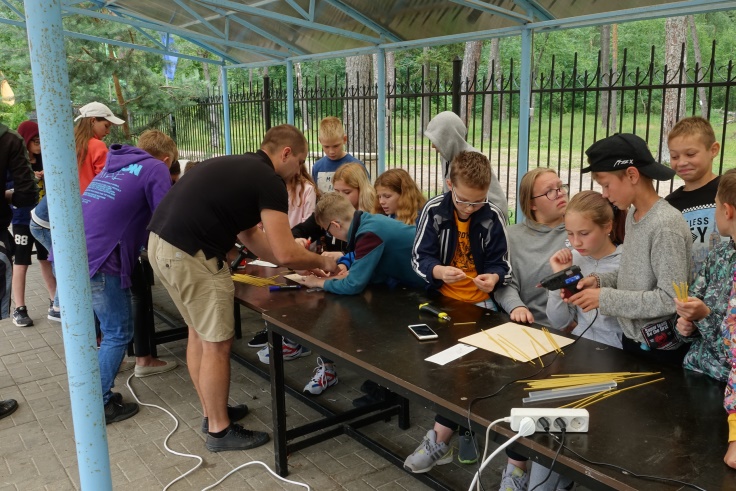 Авиамоделирование
Робототехника и мехатроника
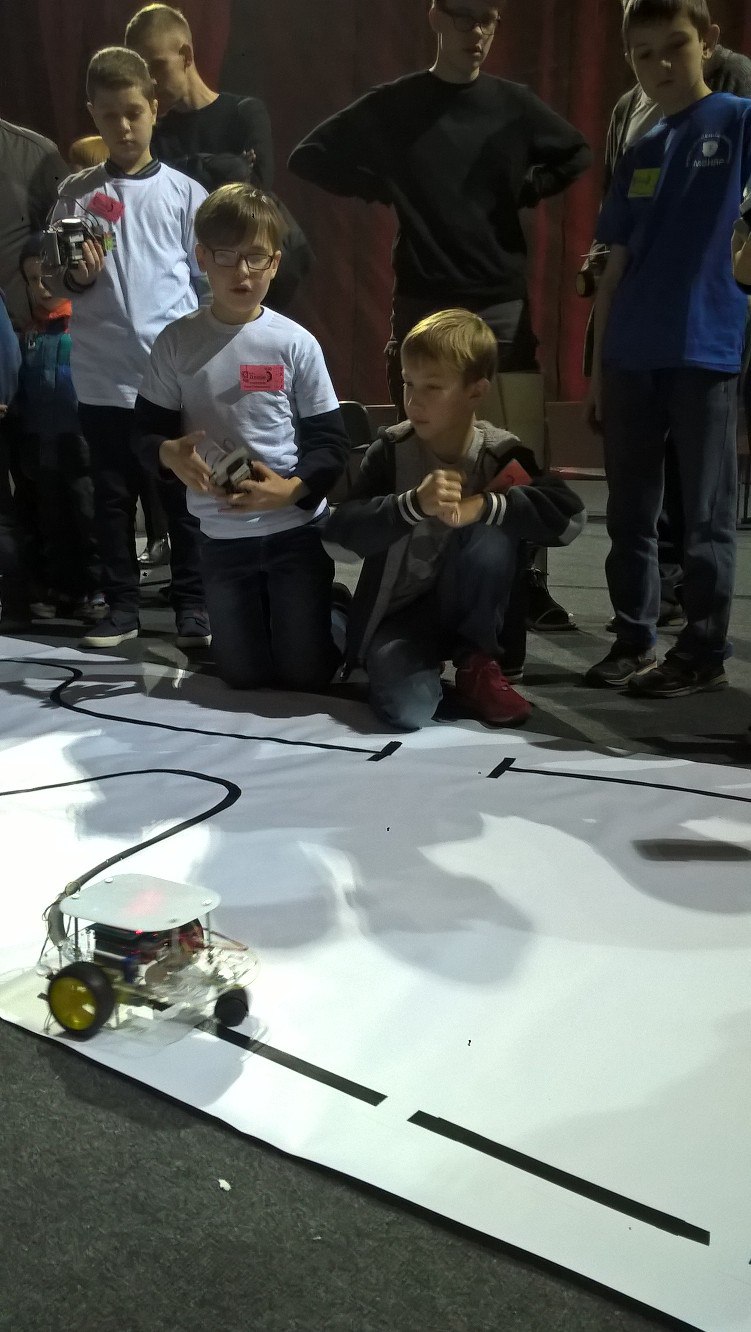 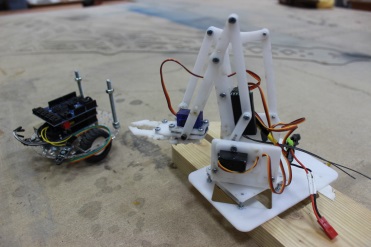 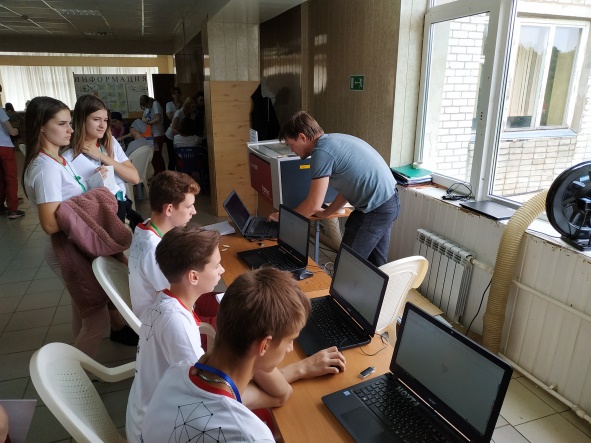 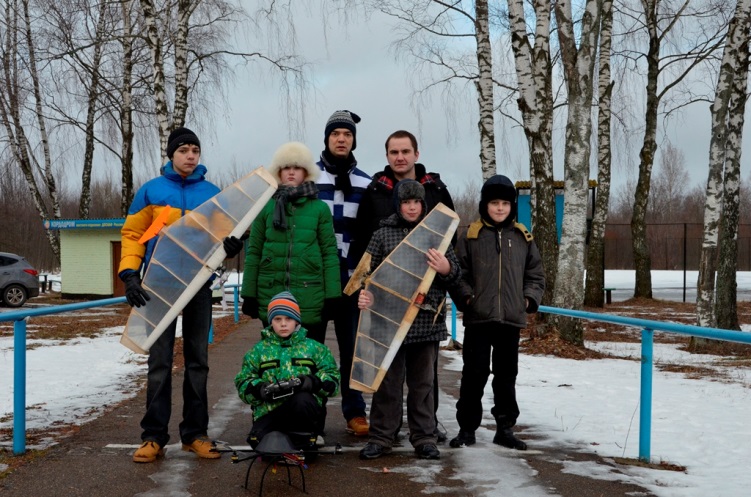 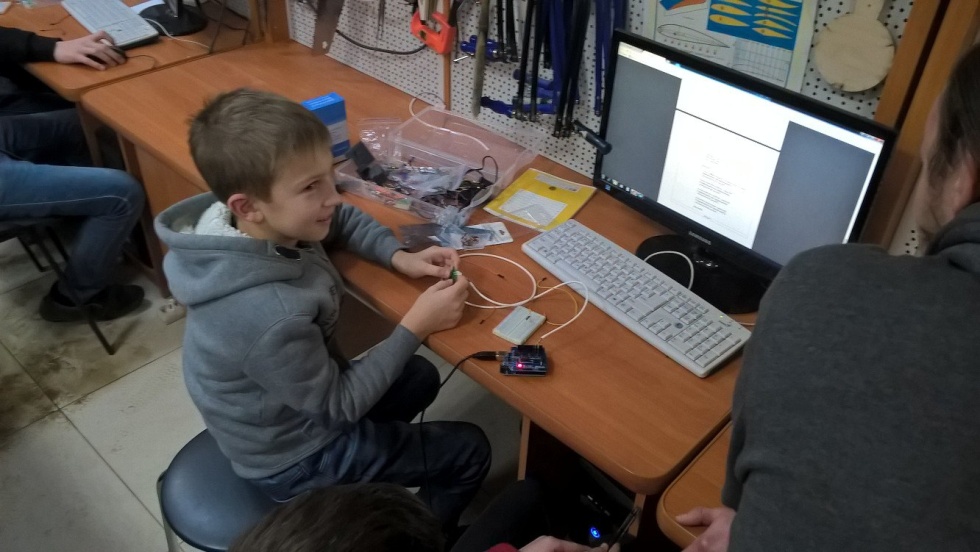 Инженерный класс
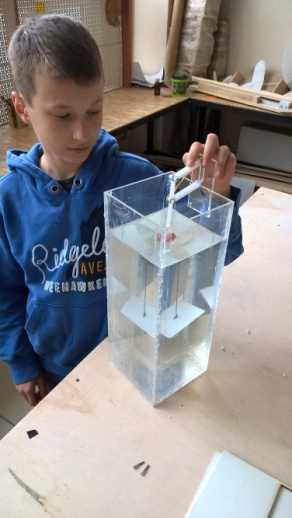 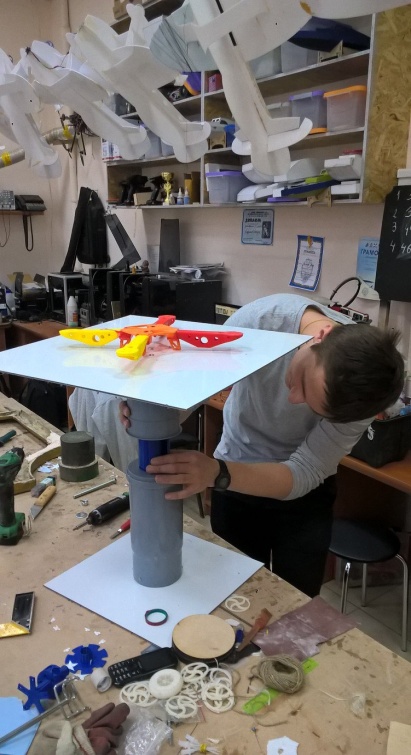 Формирование навыков
 Обучение проектной деятельности и работе в команде
 Применение теории на практике, «живой урок»
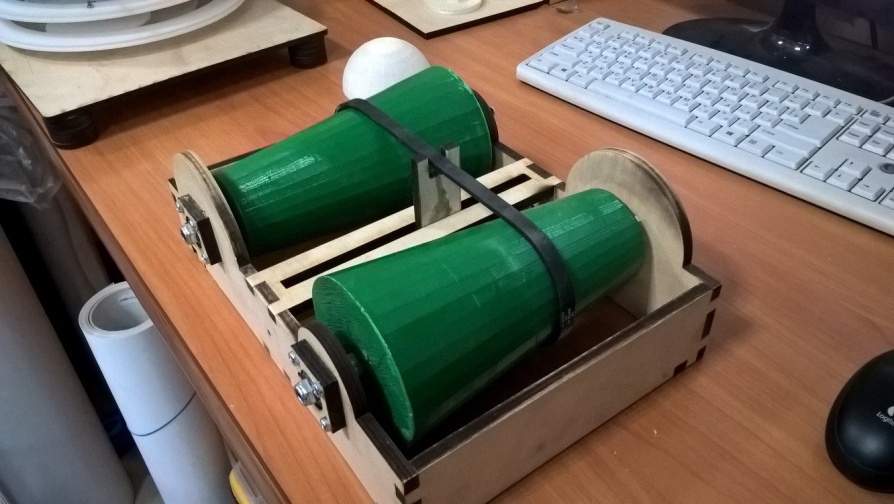 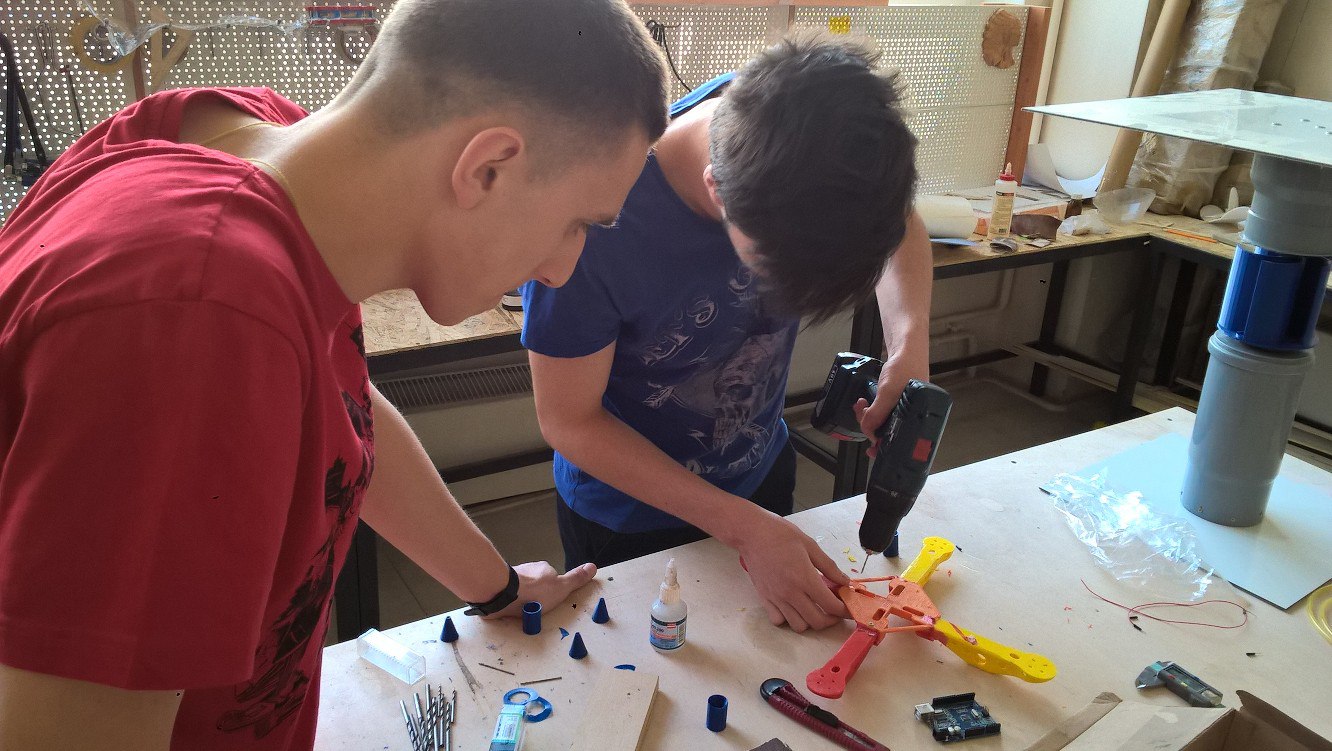 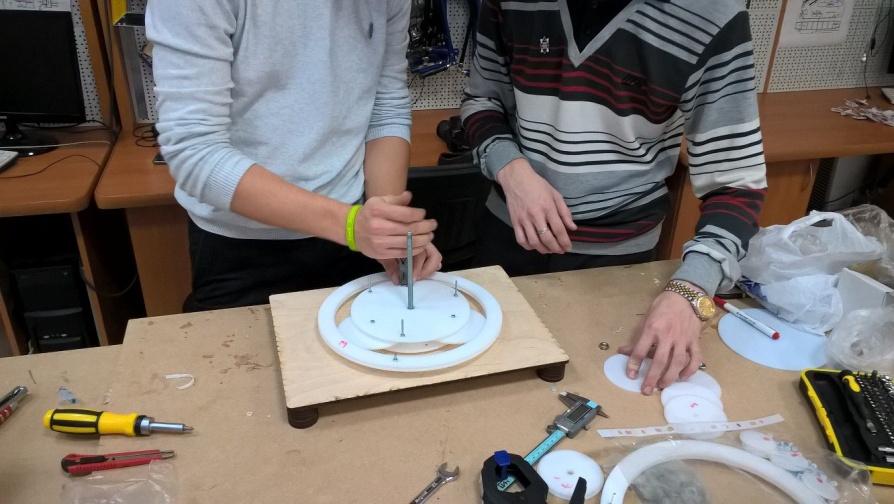 Семинары, мастер-классы, интенсивы
Взаимодействие со средними, среднеспециальными и высшими учебными заведениями
Участие в ведущих тематических площадках для творческой молодежи региона
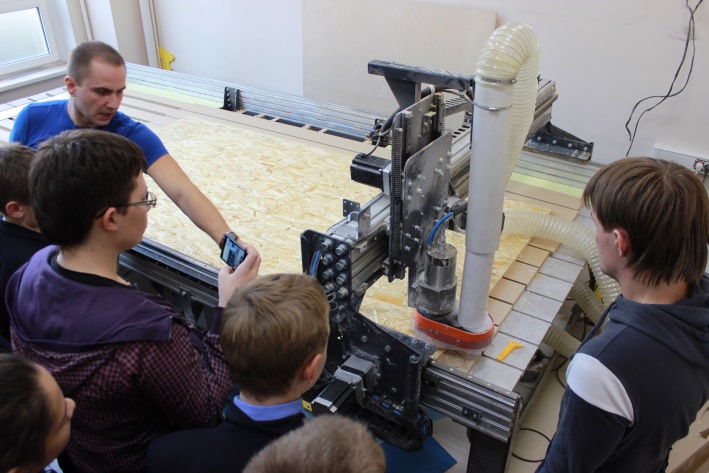 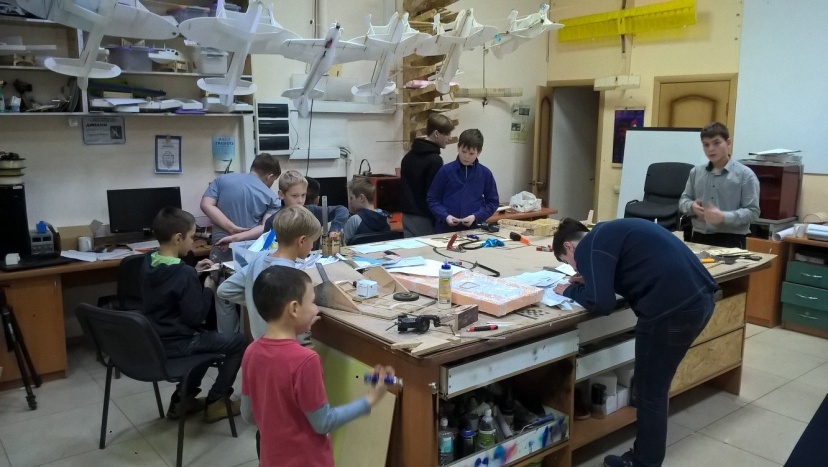 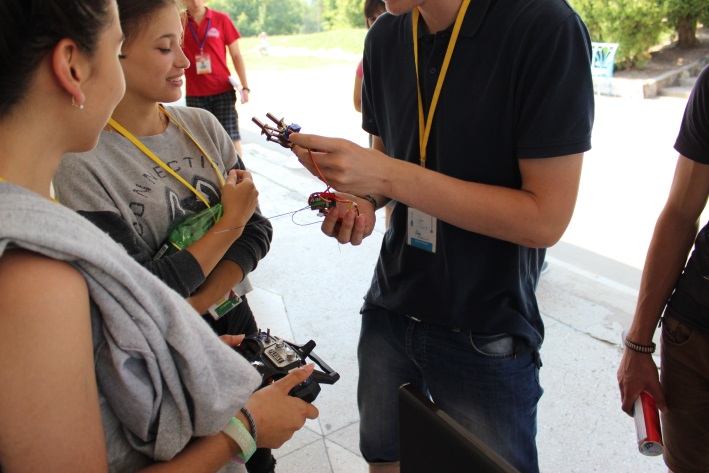 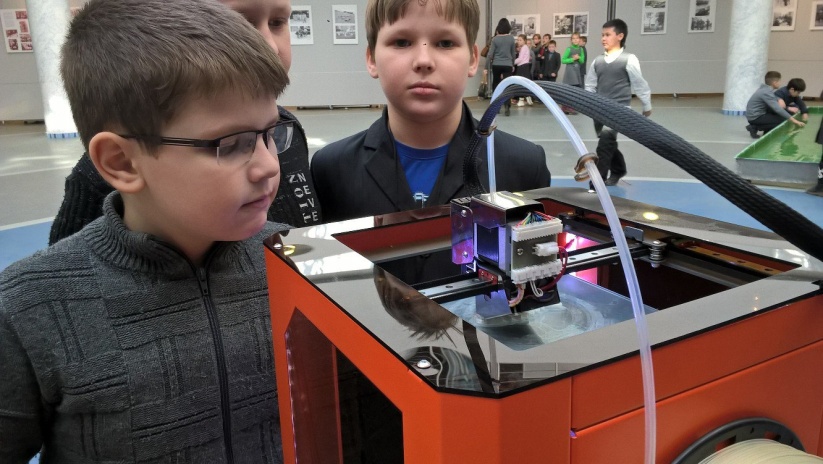 Площадка «ЦМИТ БИОТЕХ»
Биомедицинские технологии,  общемедицинский анализ, имплантология, ортопедия
Профориентационная работа со школьниками
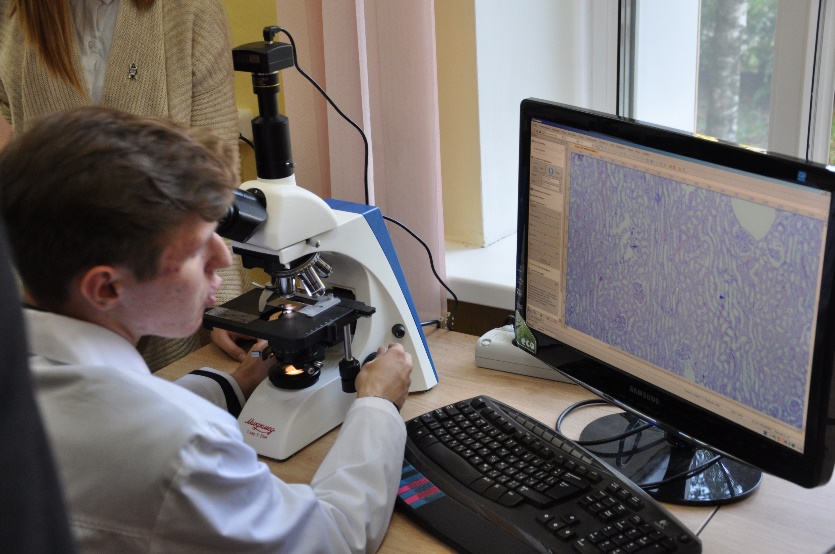 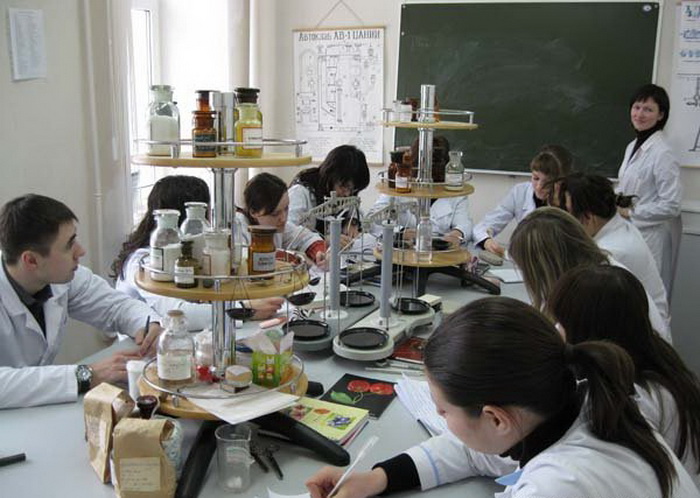 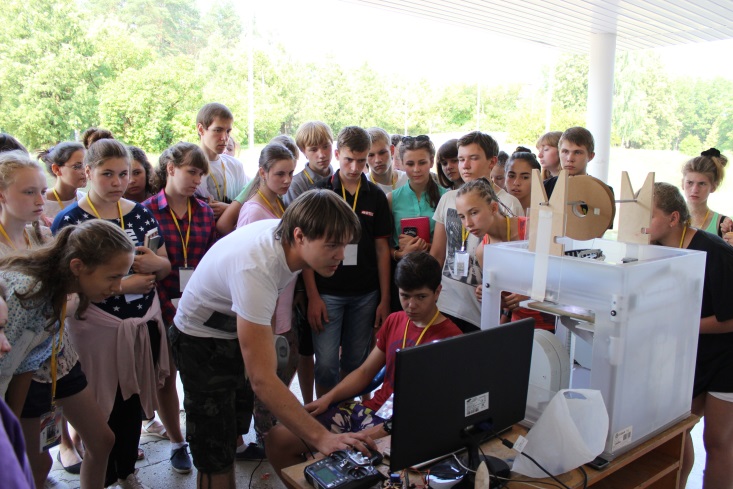 Реализация индивидуальных проектов
Помощь в подготовке и реализации студенческих проектов 
Проведение краткосрочных обучающих курсов (современное макетирование, 3D-моделирование, графический дизайн, материаловедение)
Сопровождение участия в программах «Умник»
 и «Старт», коммерциализация проектов
Проведение собственных конкурсов среди 
студентов
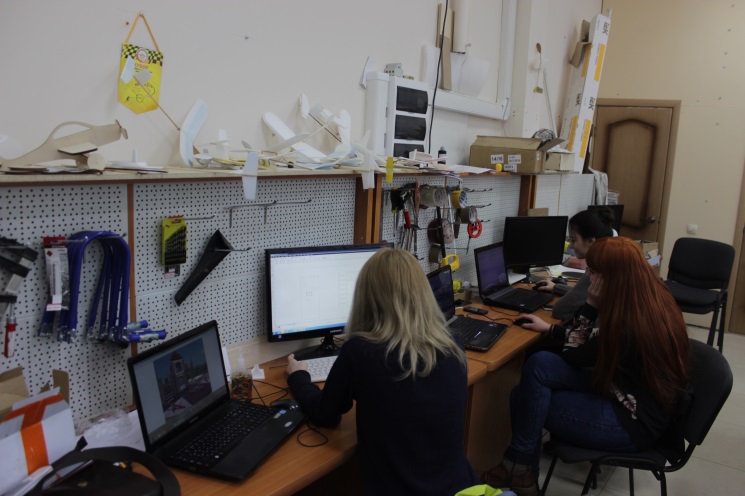 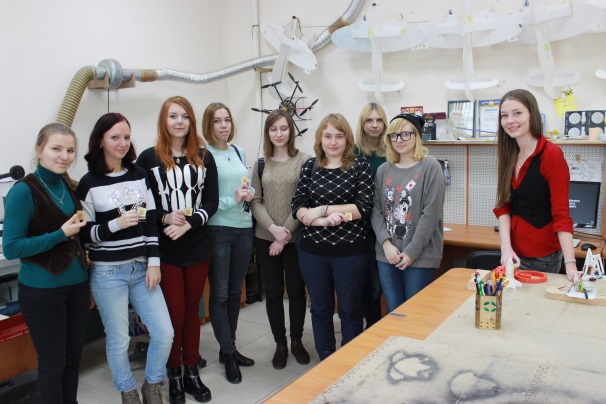 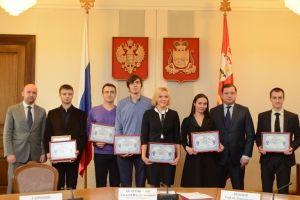 Реализация индивидуальных проектов
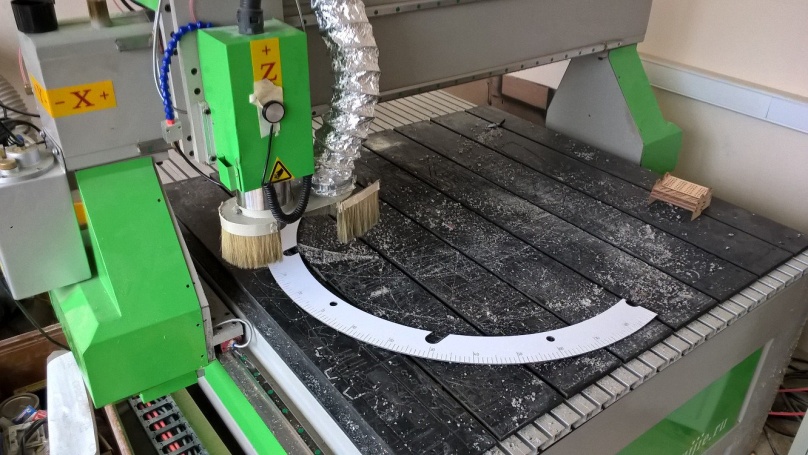 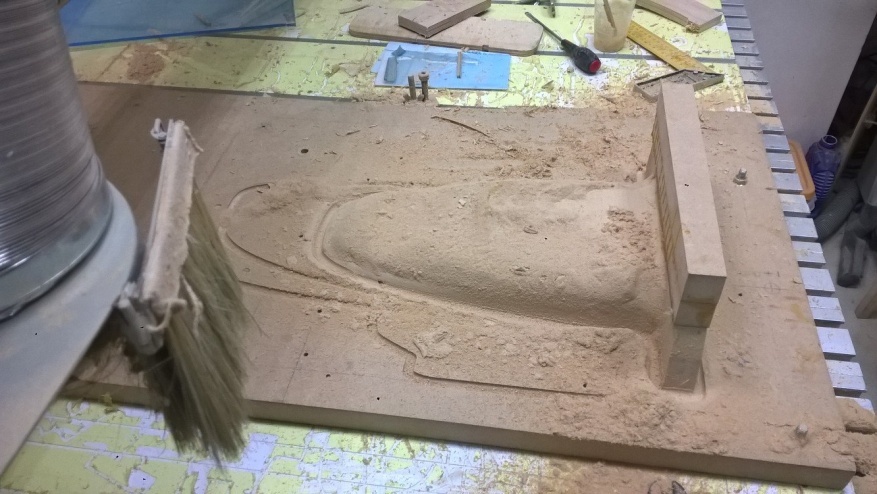 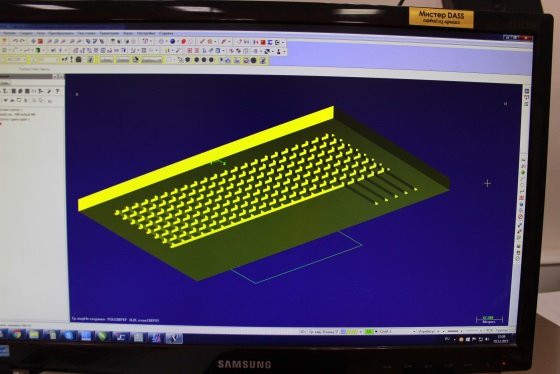 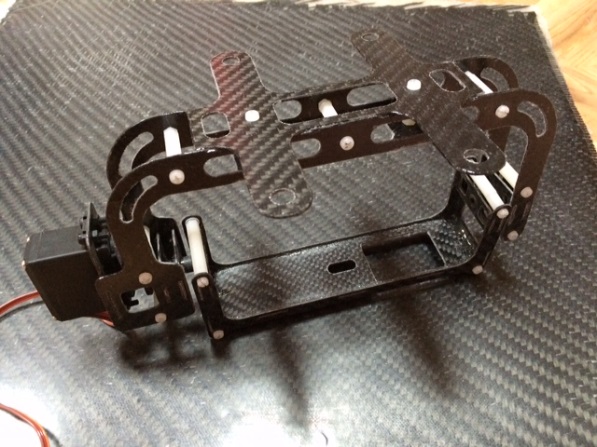 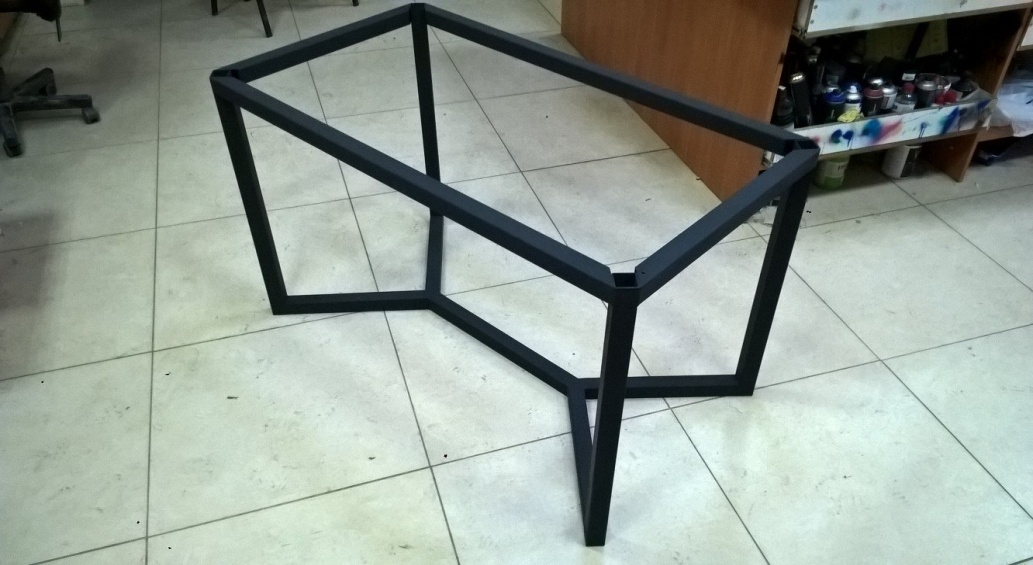 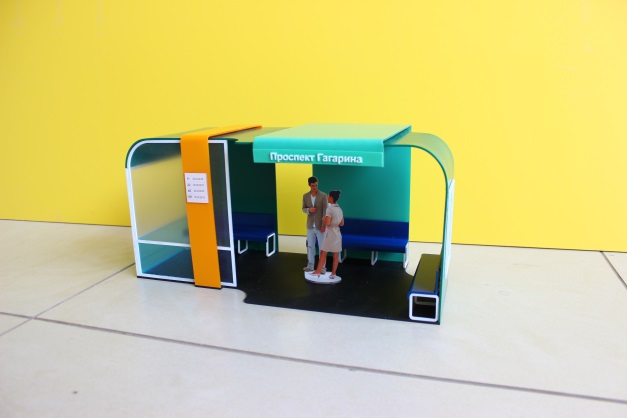 Контакты:
ЦМИТ «ЯВИР»: Смоленск, ул. Кирова, 44

«ЦМИТ БИОТЕХ»: Смоленск, ул. Кирова, 50

Тел. 8920-321-34-56

Сайт: cmit-smolensk.ru

Страница ВК: vk.com/smolcmit
Instagram: @cmitsmolensk